Äldreomsorgen utveckling ekonomi
Socialtjänsten
Utveckling av kostnader äldreomsorg
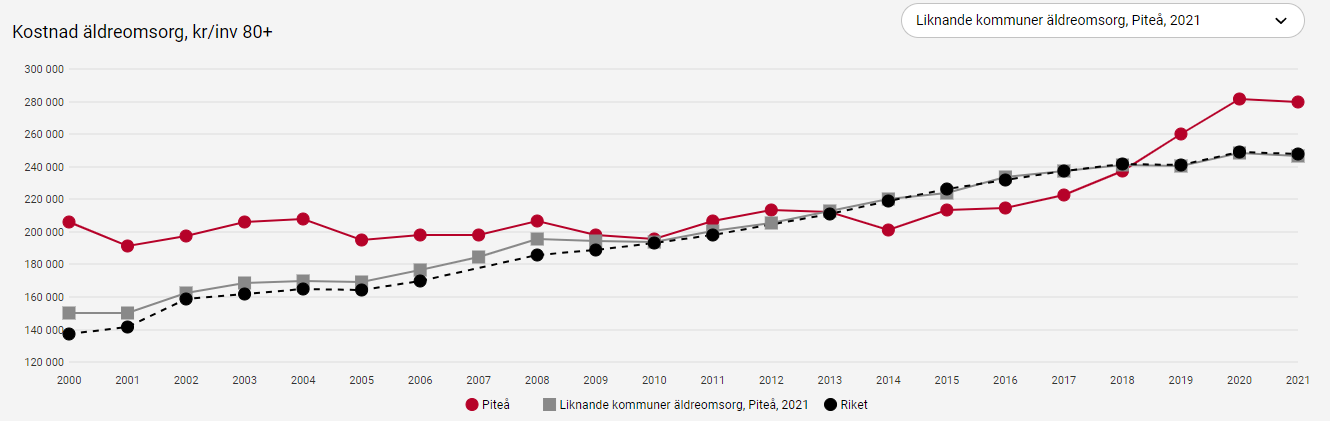 Socialtjänsten
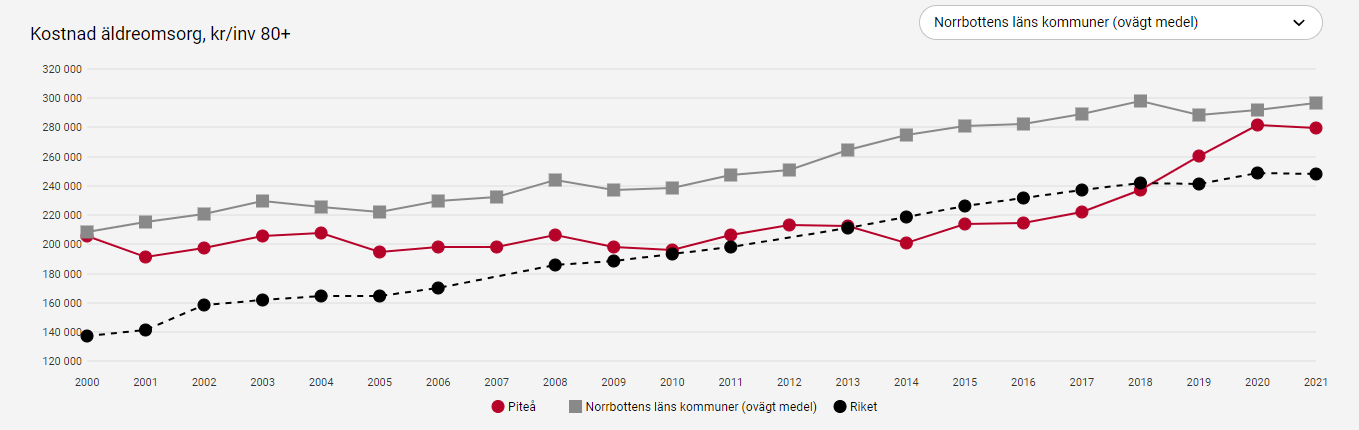 Kvalitet och kostnader äldreomsorgen
Socialtjänsten
Hemtjänst
Socialtjänsten
Särskilt boende
Socialtjänsten